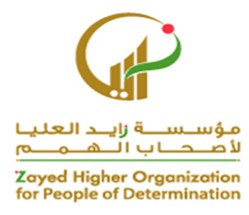 المجال :التربية الاسلامية الهدف :تسميع الاحاديث النبوية الشريفة  : مَنْ قَالَ حِينَ يَسْمَعُ الندِّاءَ: اللهَّمَّ رَبَّ هَذِهِ الدَّعْوَةِ التاَّمَّةِ، وَالصَّلَةِ القْائمِةِ، آتِ مُحَمَّدًا الوسِيلةَ  وَالفْضِيلةَ، وَابْعَثْهُ مَقَامًا مَحْمُودًا الذَّي وَعَدْتَهُ، حَلتَّ لهَ شَفَاعَتِي يَوْمَ القْياَمَةِ
أ/ إبراهيم أحمد إبراهيم
https://www.youtube.com/watch?v=LG8CzcrjkbI
سماع الحديث الشريف
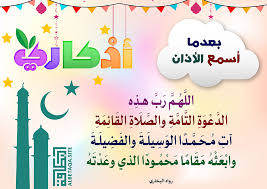 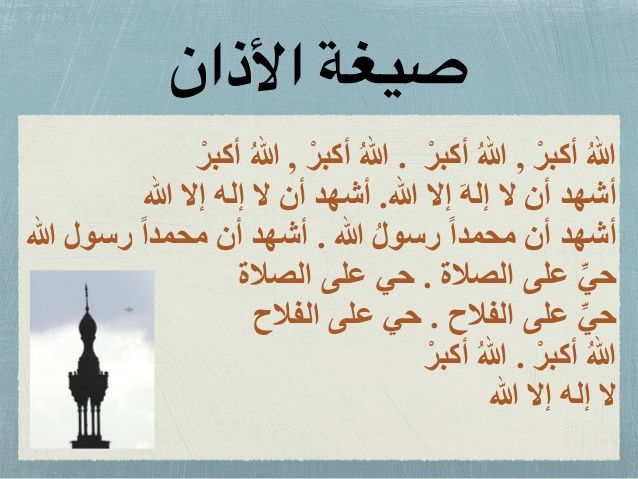 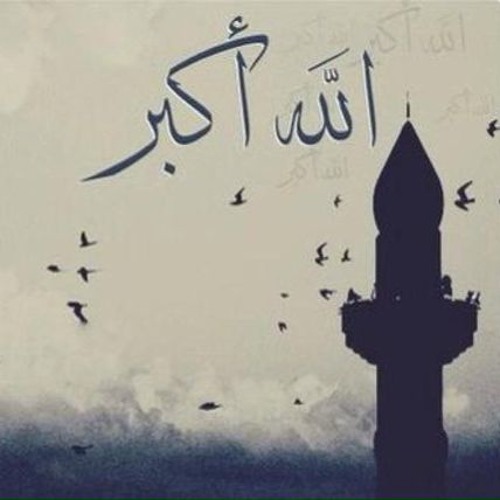 26 November 2020
2
https://www.youtube.com/watch?v=cjnfRGzmkqg&pbjreload=101
حديث شريف
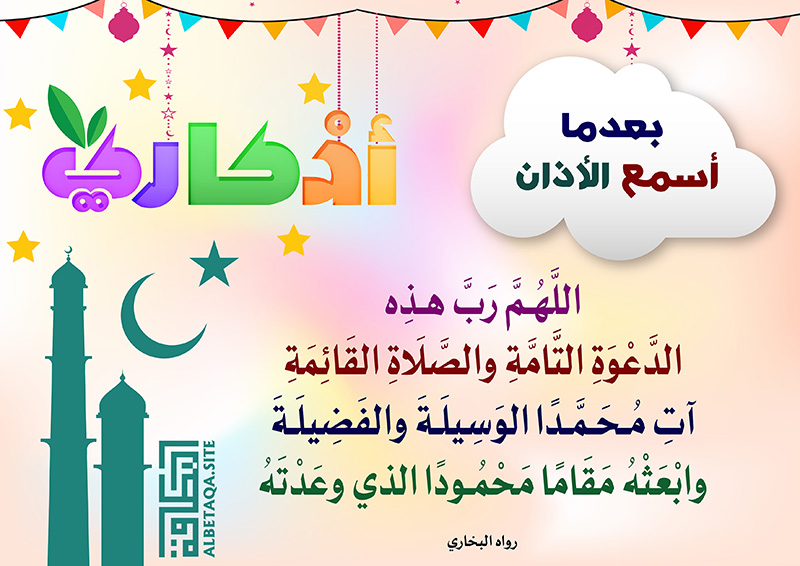 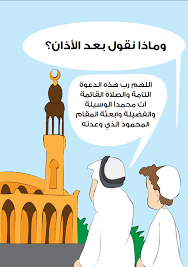 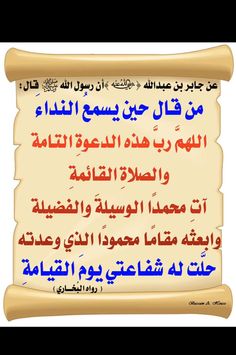 26 November 2020
3
https://www.youtube.com/watch?v=L9SjmzgaRTU&pbjreload=101
26 November 2020
4
مسك القلم والتلوين في الصورة
المهارات الواجب ادراكها عند الطالب
عدد النقاط المهمه : المهارات الداعمية :
المهارات البصرية
المهارات السمعية 
المهارات الحركية 
المهارات الادراكية
26 November 2020
5
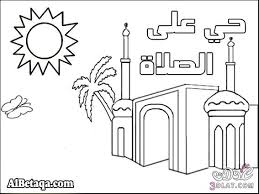 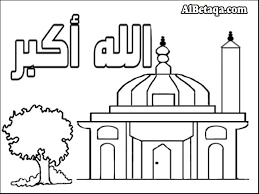 يقوم الطالب بتقليد الصورة وتلوينها
6
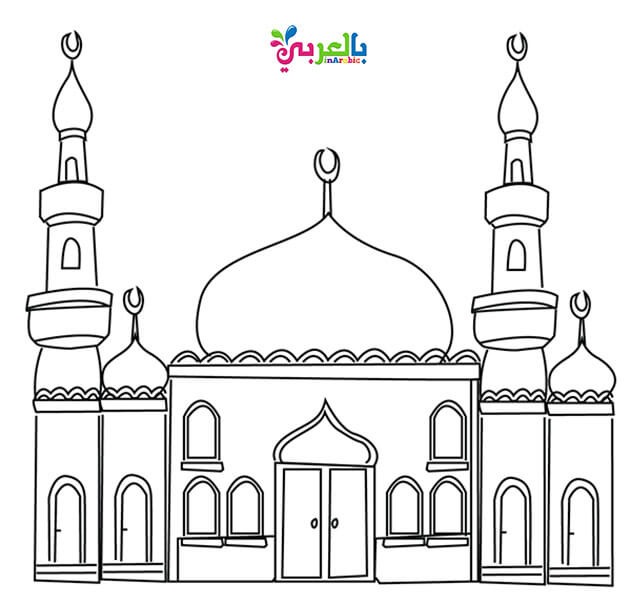 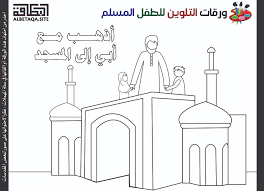 تلوين الصورة بما يراه مناسبا للطالب
7